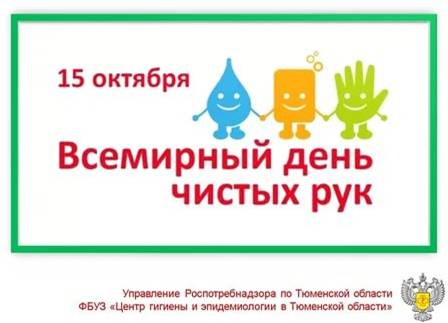 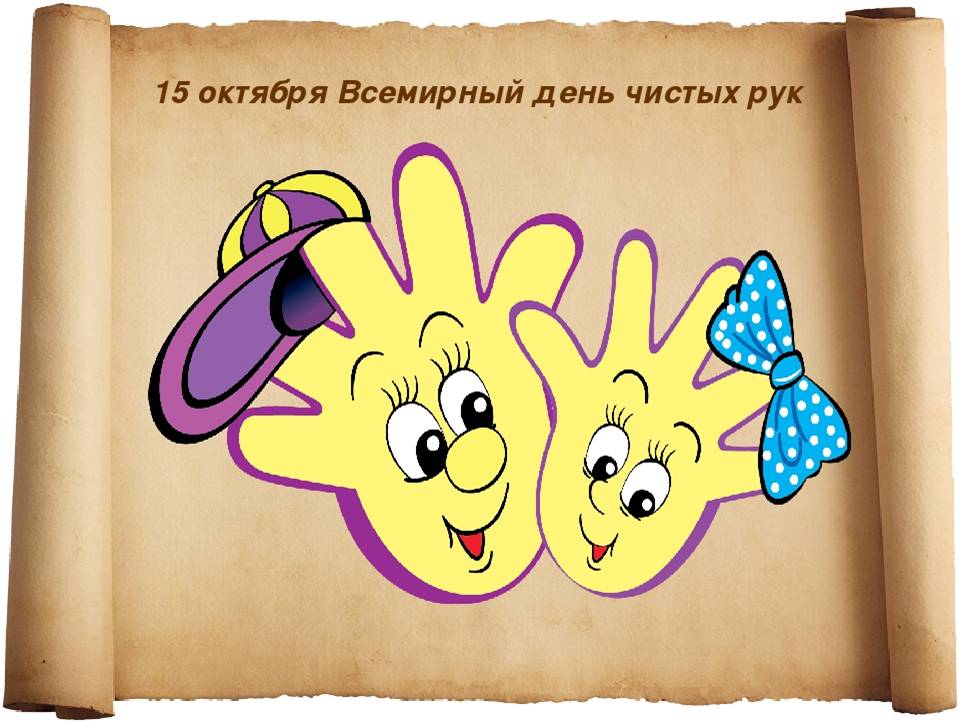 В МАОУ «Викуловская СОШ № 2»
 - отделение Коточиговская школа – детский сад, в этот день прошли  мероприятия:
Общешкольная линейка - Формула здоровья «Чистые руки – залог здоровья»
Классные часы «Чистые ладошки»
Распространение буклетов для 1 класса – «Моем руки правильно»
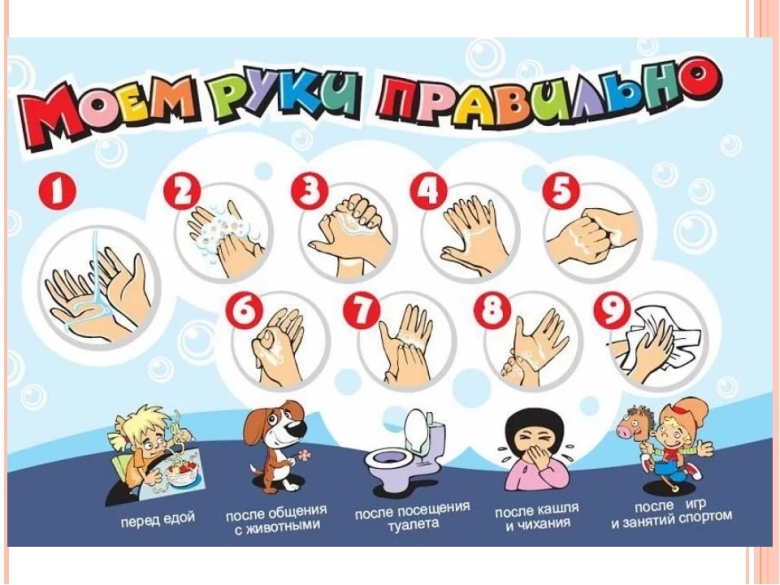 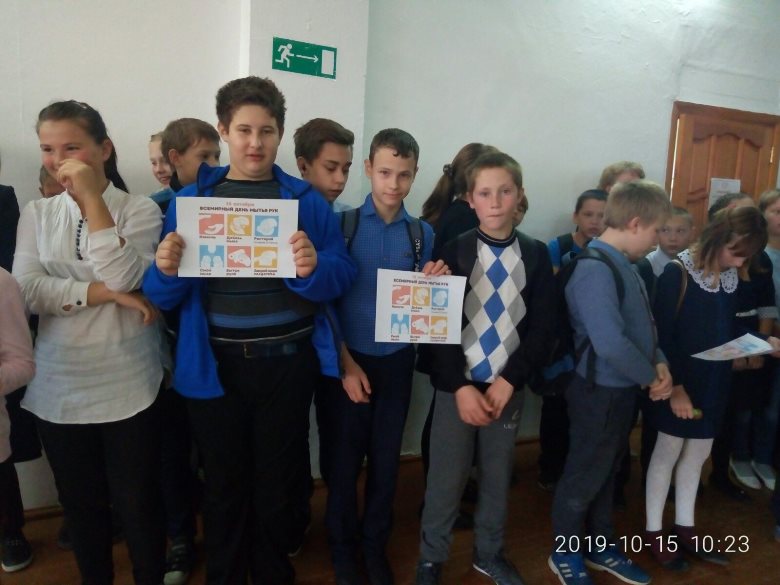 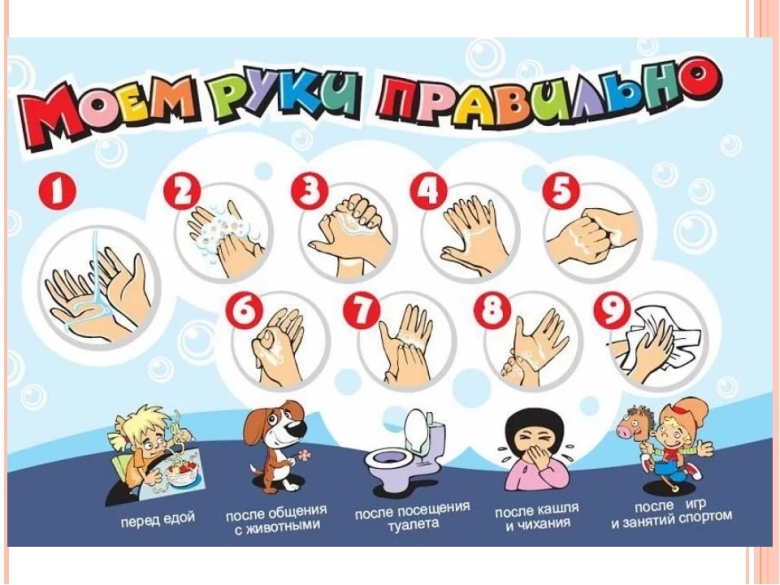 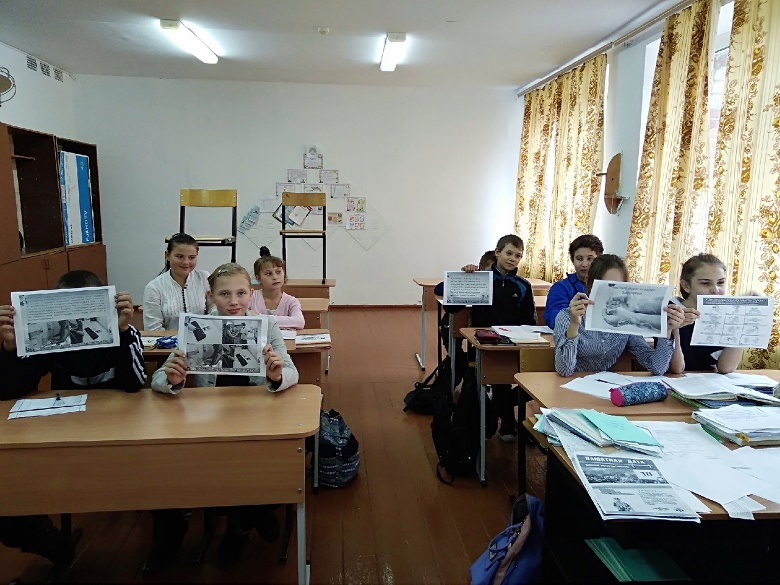 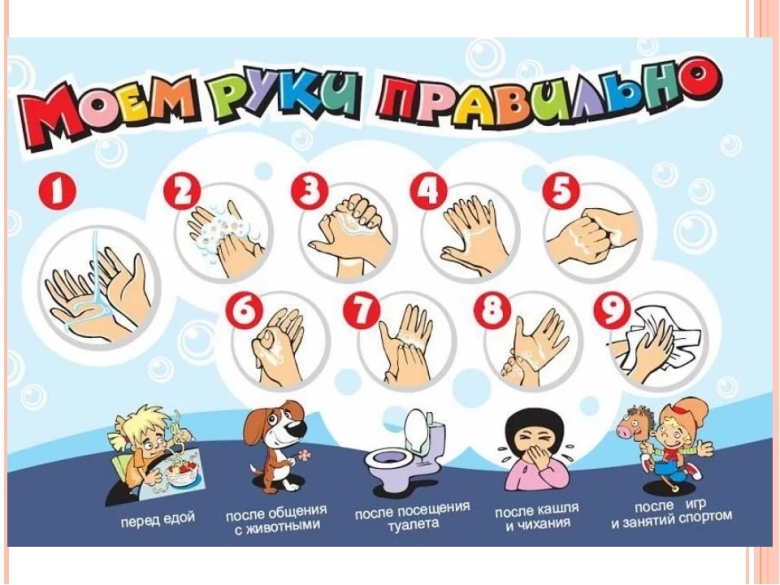 Первоклассники моют руки перед обедом
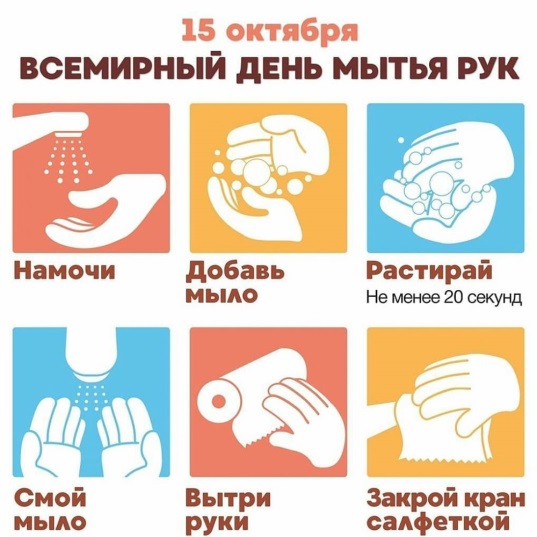 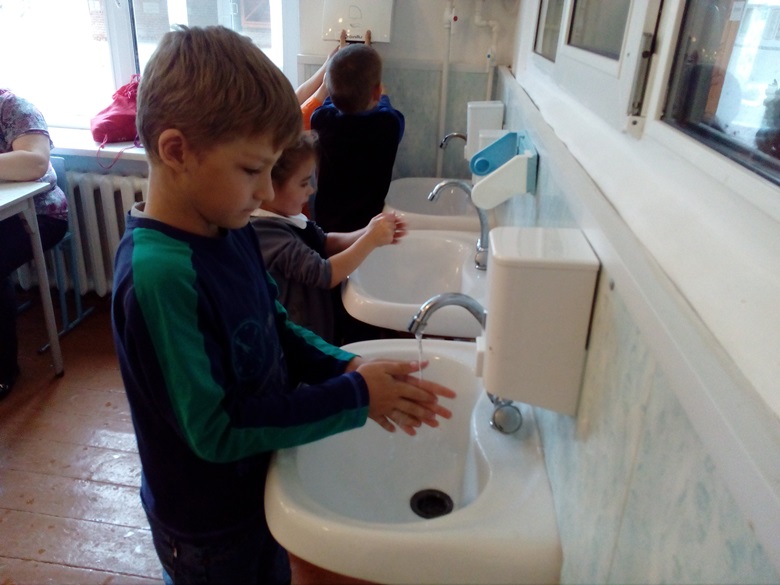 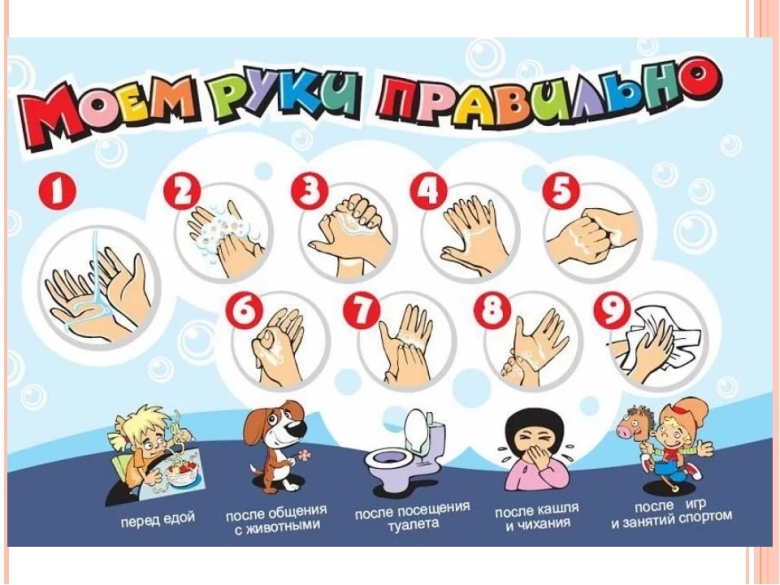 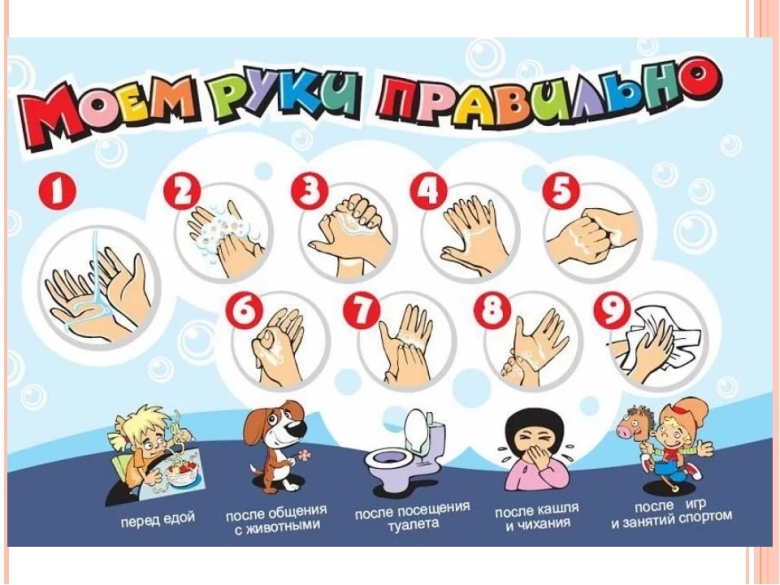 Педагог – организатор Кайдунова Светлана Николаевна